ON HIGHER GROUND
ARISE ABOVE 				THE  			STORM
1stPRIORITY
Seven (7) Most  Effective  Agent  Powerful  Controller
1.) Earth / Soil / Mountain
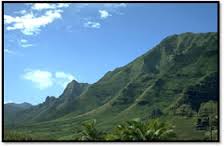 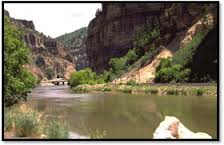 1.)  Earth  /  Soil  /  Hill
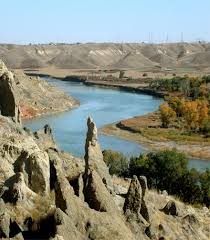 2).  METAL
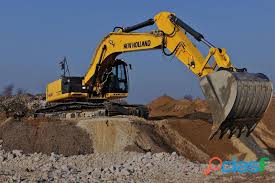 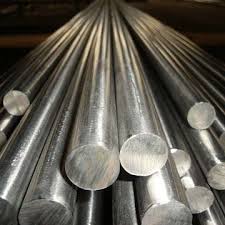 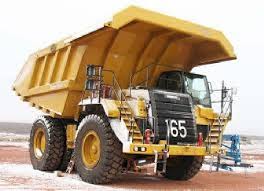 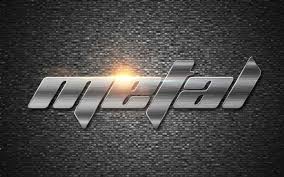 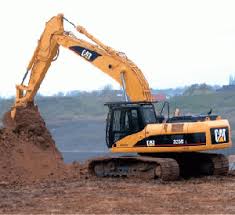 2) METAL
3). FIRE
3.) Fire
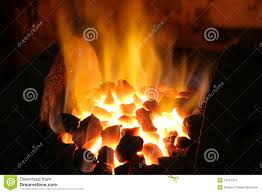 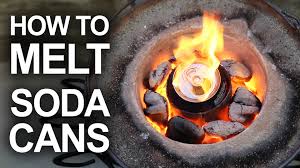 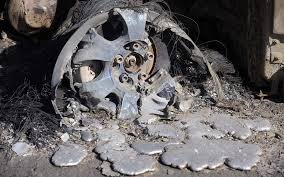 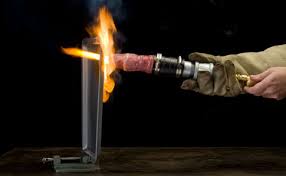 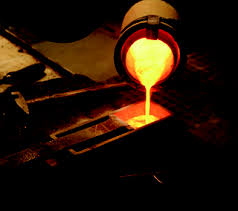 3.) FIRE
4).  WATER
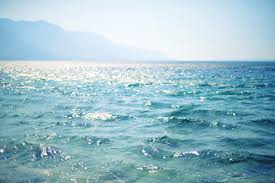 4.) WATER
H20
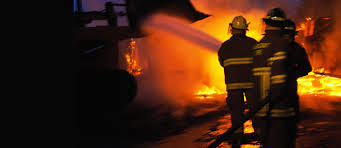 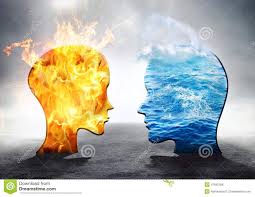 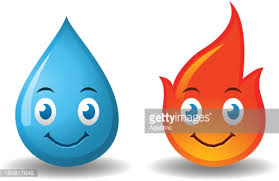 4.) WATER
5).  AIR
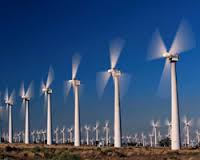 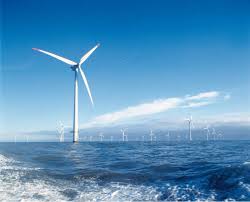 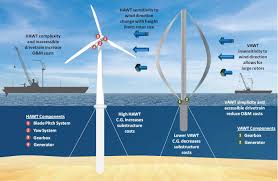 5.) Air / Wind
AIR   MOVING   CLOUDS
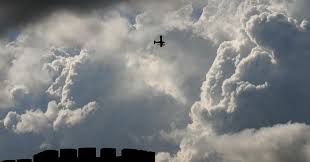 5.) Air / Wind
6).   MAN
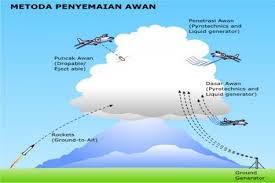 6.) Man ( Weather Engineering )
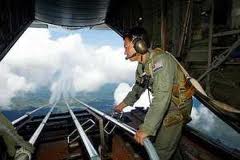 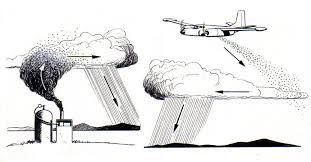 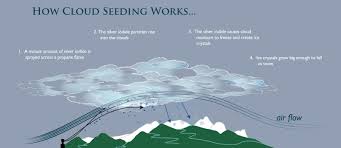 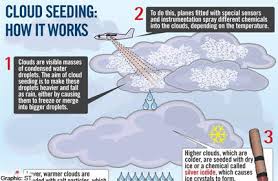 WEATHER  ENGINEERING  -  MAN
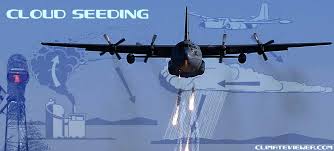 6.) Man ( Weather Engineering )
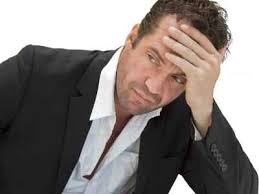 7.) Worry /      Fear
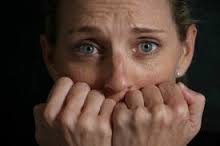 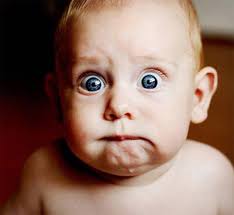 ANXIETIES, DEPRESSION, SICKNESS, ILLNESS
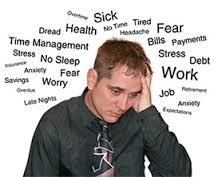 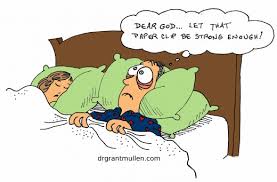 7.) Worry / Fear
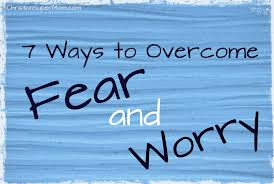 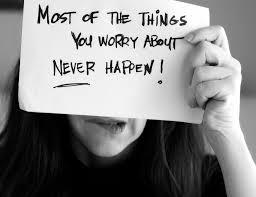 7.) Worry / Fear
7). “ GOD ”
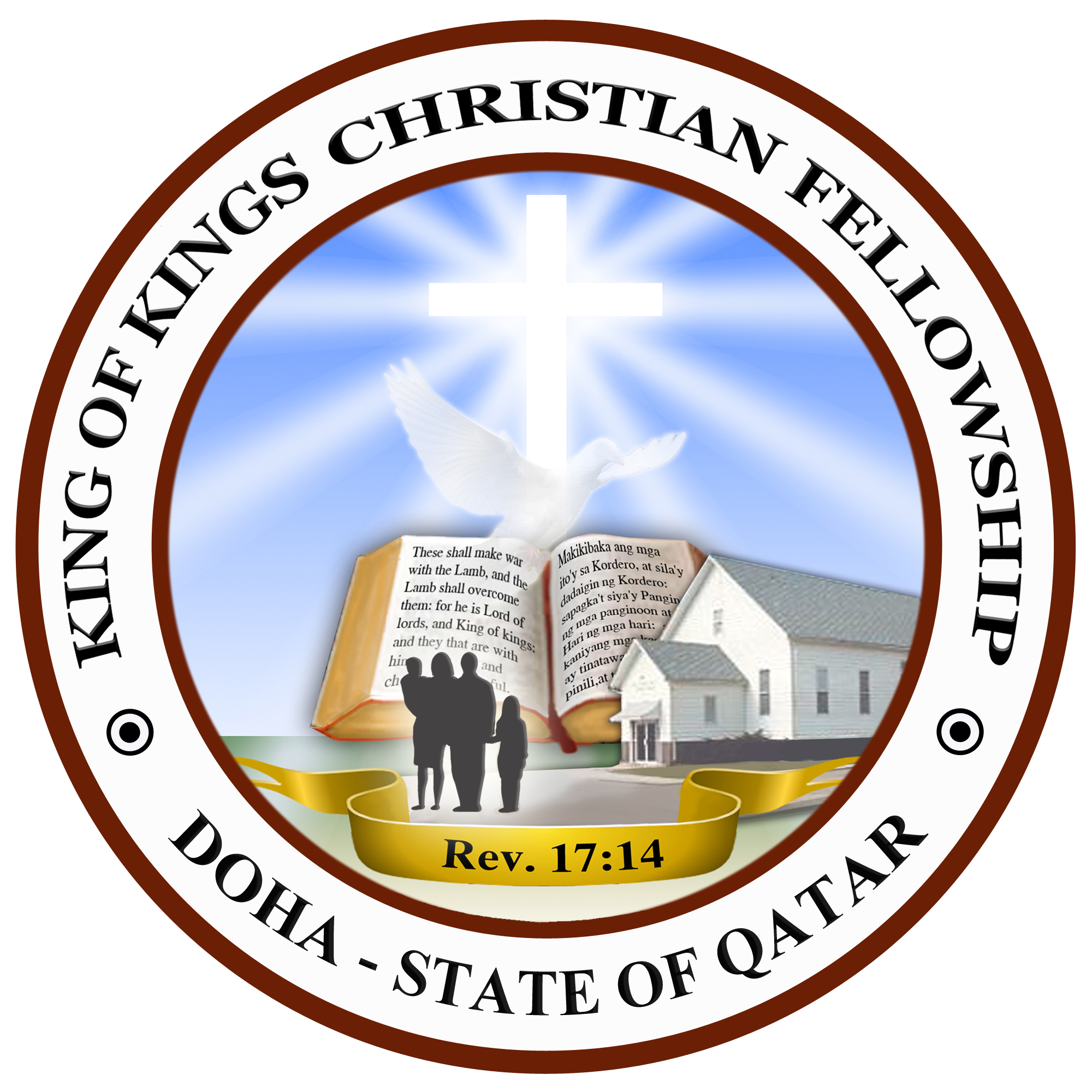